14. mielenterveyshäiriöiden hoito
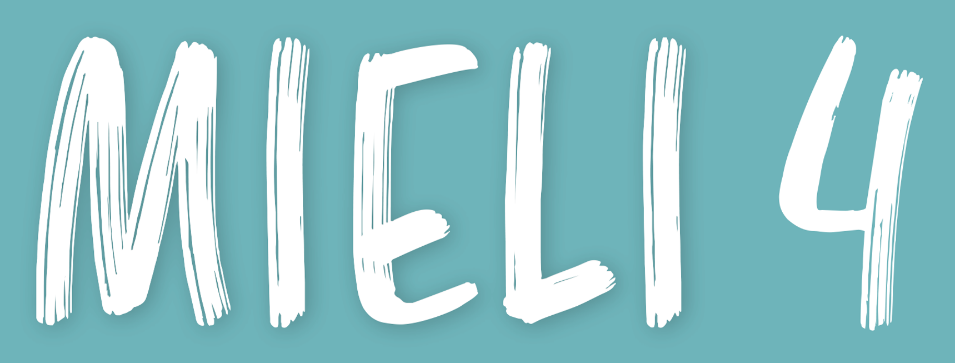 © Sanoma Pro, Tekijät ● Mieli 4 tunteet ja mielenterveys
Hoitoon päätyminen
Perustason palvelu: hoitotaho, jonne hakeudutaan ensin
esim. oma terveysasema, työterveyshuolto, kouluterveydenhuolto

 Erikoissairaanhoito: hoitotaho, joka hoitaa, jos perustason palvelut eivät riitä
erikoissairaanhoitoon pääsee yleensä vain lääkärin lähetteellä
erikoissairaanhoidossa mielenterveyshäiriöitä hoidetaan useimmiten psykiatrian poliklinikoilla
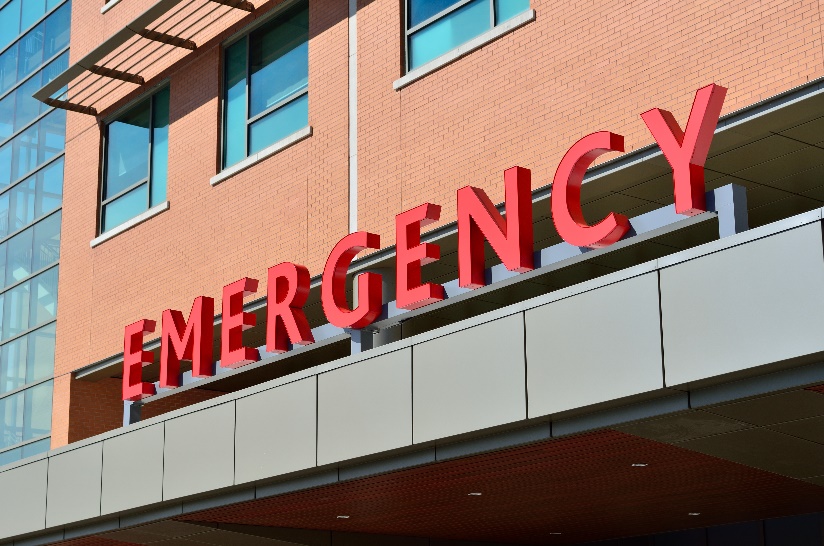 © Sanoma Pro, Tekijät ● Mieli 4 tunteet ja mielenterveys, Kuva: Pexels
Mielenterveyshäiriöiden hoito
Erilaisia hoitopaikkoja
Avohoito: potilas asuu kotonaan ja käy esimerkiksi poliklinikalla hoidossa
Osastohoito: potilas saa hoitoa sairaalan vuodeosastolla
käytetään usein vakavissa mielenterveyshäiriöissä tai jos potilas on itsetuhoinen
Hoito päiväsairaalassa: potilas asuu kotonaan, mutta käy päivittäin sairaalassa saamassa hoitoa

 Tahdosta riippumattomaan hoitoon ohjaaminen sairaalan osastolle: 
ihmisellä on vakava mielenterveyshäiriö
sairaus vaarantaa hänen omansa tai muiden terveyttä  
muut palvelut eivät sovellu
© Sanoma Pro, Tekijät ● Mieli 4 tunteet ja mielenterveyss
Mielenterveyshäiriöiden moniammatillinen hoito
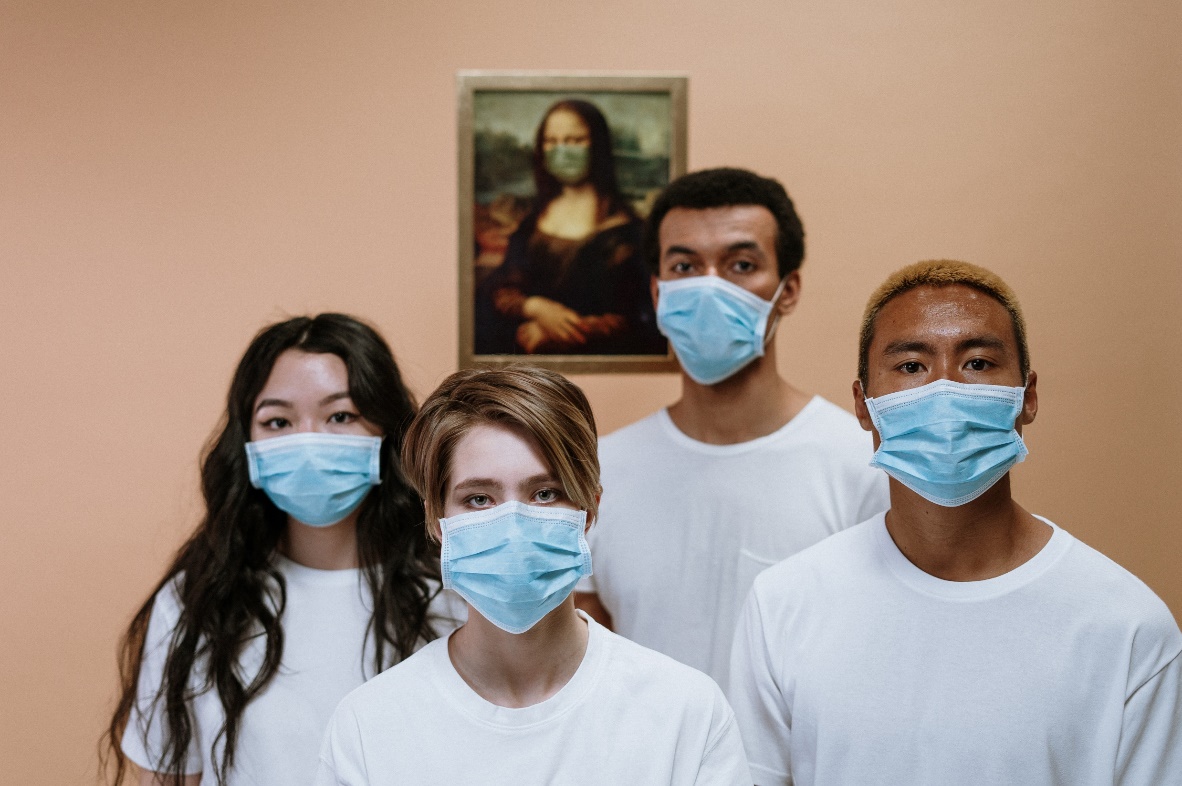 Moniammatillinen hoito: usean eri alan ammattilaiset osallistuvat hoitoon
lääkäri johtaa moniammatillista tiimiä
tiimiin kuuluu usein lääkäri, psykologi, sairaanhoitaja, sosiaalityöntekijä ja muita ammattilaisia

 Moniammatillisessa tiimissä psykologi tekee potilaasta arvion, jonka perusteella potilaan hoitoa suunnitellaan
© Sanoma Pro, Tekijät ● Mieli 4 tunteet ja mielenterveys, Kuva: Pexels
Mielenterveyshäiriön hoitomuodon valinta
Hoitomuoto valitaan tilannekohtaisen arvion perusteella
 Tilannekohtainen arvio: pohdinta siitä, mistä hoitomuodoista potilas voisi hyötyä ja mitkä hoitomuodot eivät sovi
 Biologiset hoidot: psyykenlääkkeet ja sähkö- tai magneettihoito
 Psykososiaaliset hoidot: terapiat ja psykoterapiat
 Ihminen ei aina saa hänelle parhaiten sopivaa hoitoa, jos terveydenhuollossa ei ole varaa kustantaa sopivinta hoitoa, potilasta kohtaan on ennakkoluuloja tai jos häntä syrjitään
© Sanoma Pro, Tekijät ● Mieli 4 tunteet ja mielenterveys,
Psyykenlääkkeet
Psyykenlääkkeet: hoitomenetelmä, joka vaikuttaa ihmisen elimistöön, erityisesti aivoihin
 Yleensä tehostavat tai estävät aivojen välittäjäaineiden toimintaa
esim. masennuksessa käytetään SSRI-lääkkeitä 
estävät hermosolujen serotoniinin takaisinottoa, jolloin aivojen serotoniini vaikuttaa hermosoluihin pidempään
vähentävät masennuksen oireita
 Psyykenlääkkeillä voi olla myös haitallisia sivuvaikutuksia
 Useamman lääkkeen käytöllä samaan aikaan voi olla ei-toivottuja yhteisvaikutuksia
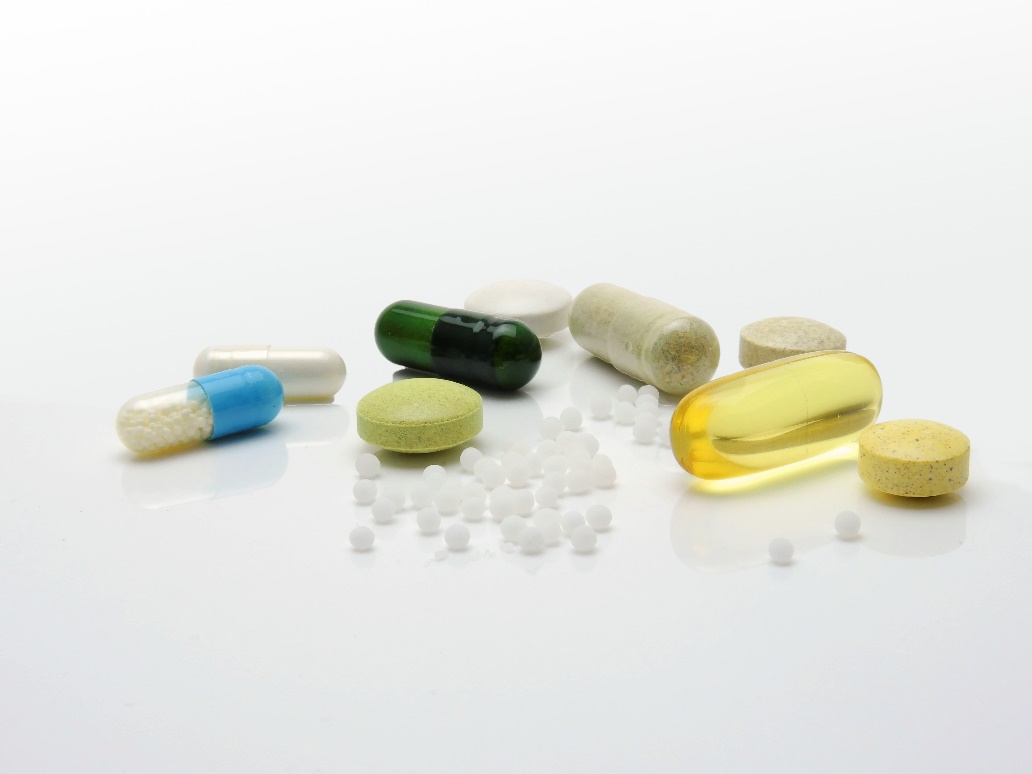 © Sanoma Pro, Tekijät ● Mieli 4 tunteet ja mielenterveys, Kuva: Pexels
SSRI-lääkkeet
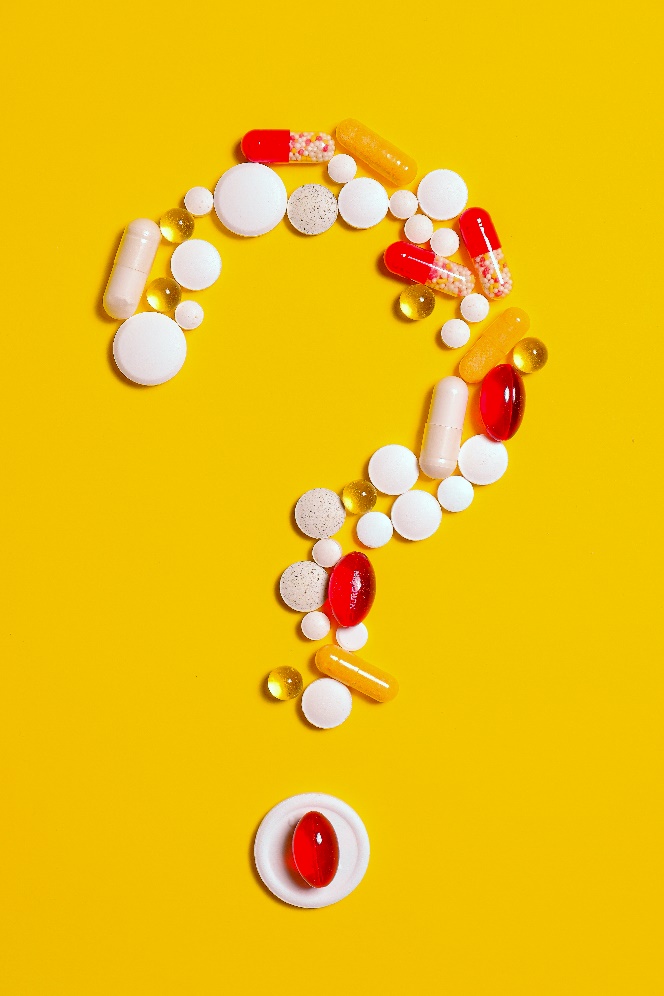 Serotoniinihypoteesi: teoria, että serotoniini vaikuttaa suoraan masennuksen oireisiin

 Uusimmat tutkimukset osoittavat, että serotoniini ei suoraan vaikuta masennuksen oireisiin
SSRI-lääkkeet vaikuttavat silti masennuksen oireisiin
serotoniinin ja masennuksen välistä syy-yhteyttä ei tunneta
© Sanoma Pro, Tekijät ● Mieli 4 tunteet ja mielenterveys, Kuva: Pexels
Psykososiaaliset hoidot
Psykososiaaliset hoidot: vuorovaikutukseen perustuvia hoitoja
 Psykoterapia tunnetuin psykososiaalinen hoitomuoto  
 Psykososiaaliset hoidot voivat olla myös häiriökohtaisia hoitoja
 Häiriökohtaiset hoidot
suunniteltu jonkin tietyn mielenterveyshäiriön hoitoon
usein määrämittainen: suunniteltu kestämään vain tietyn ajan
yleensä manualisoitu: rakenne ja osat suunniteltu etukäteen
hyvin toimivia, jos henkilöllä on vain yksi mielenterveyden häiriö eikä se ole muuttunut pitkäaikaiseksi
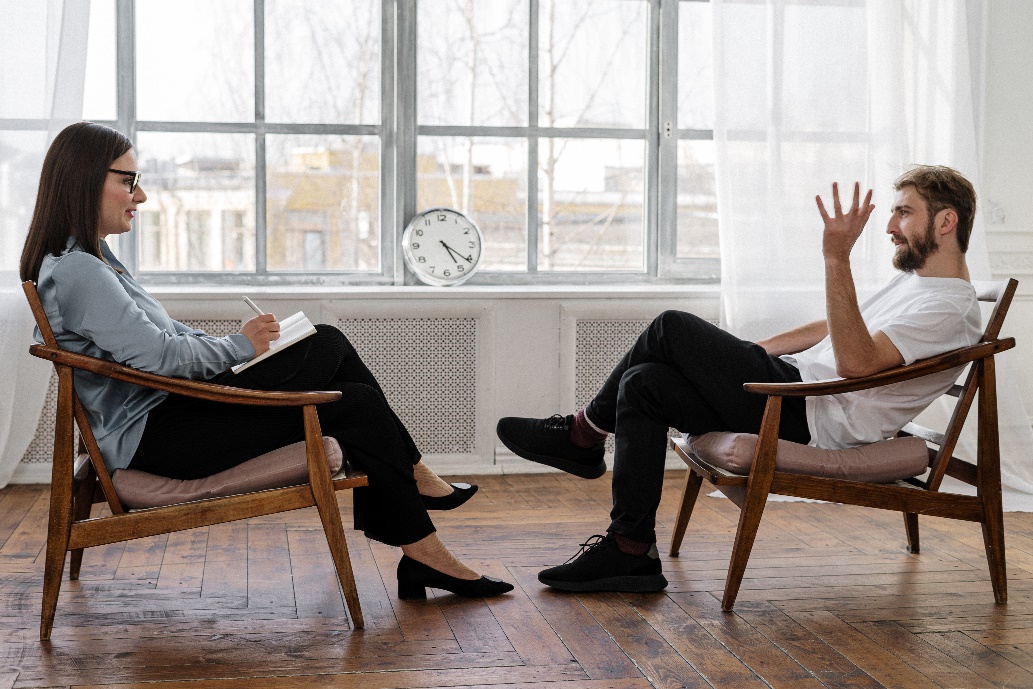 © Sanoma Pro, Tekijät ● Mieli 4 tunteet ja mielenterveys, Kuva: Pexels
Psykososiaalisten hoitojen menetelmiä
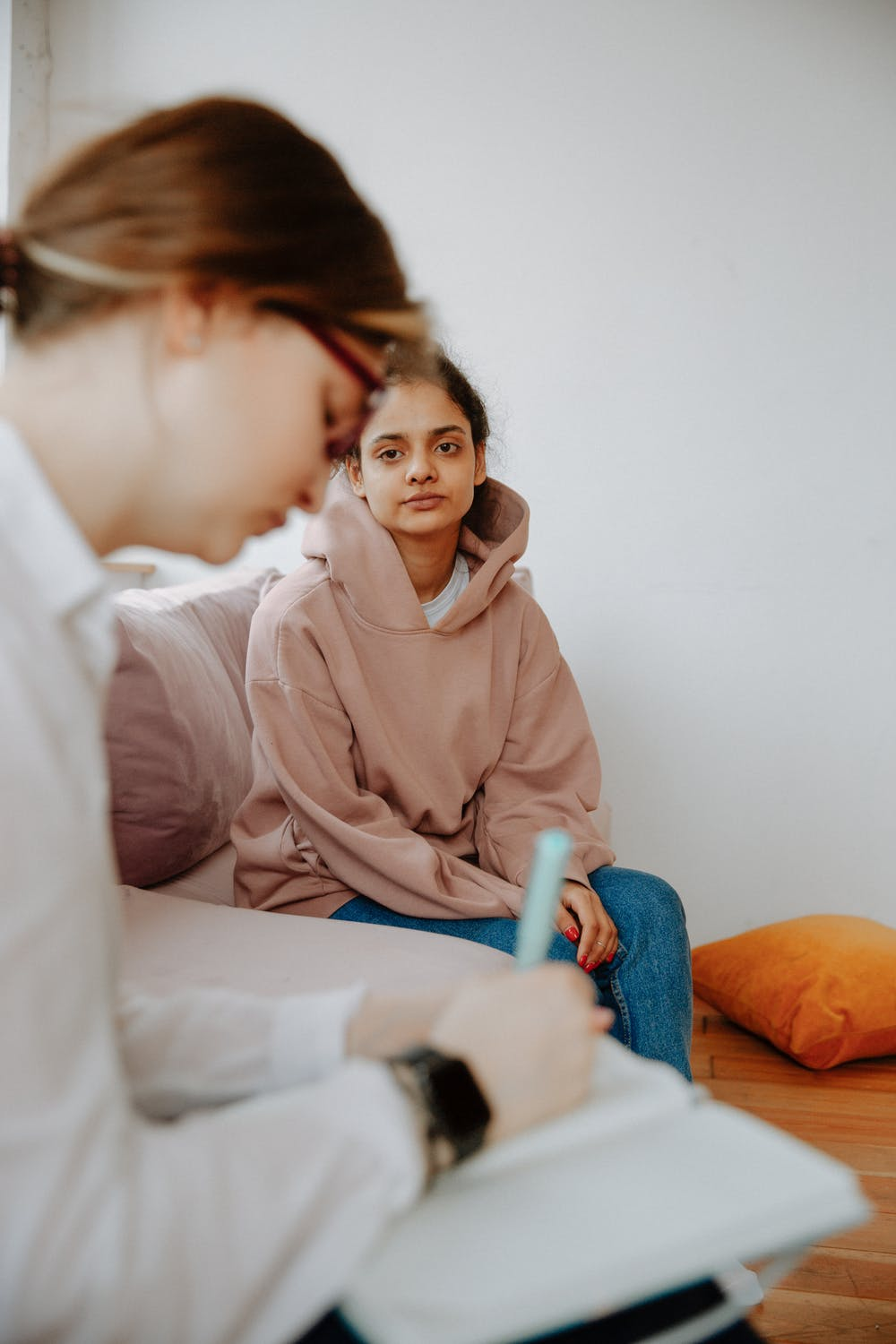 Keskeiset tekijät
hyvä vuorovaikutus 
potilas kokee hoitohenkilön olevan empaattinen

 Esimerkkejä hoitokeinoista
psykoedukaatio: psykologisen tiedon antamista, jonka avulla ihmisen ymmärrys omasta vaikeudestaan paranee
altistuskokeet: harjoitus, jonka ihminen tekee itse ja jolla hän pyrkii testaamaan ja muuttamaan haitallisia uskomuksiaan
© Sanoma Pro, Tekijät ● Mieli 4 tunteet ja mielenterveys, Kuva: Pexels